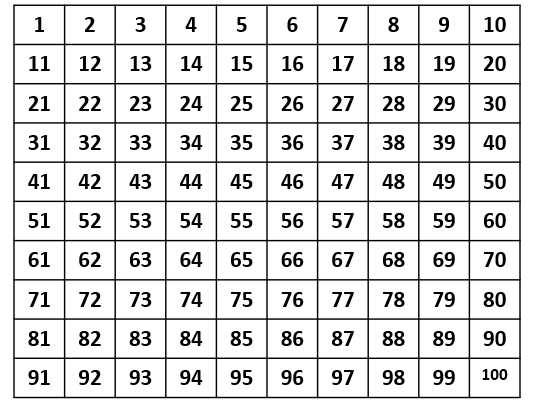 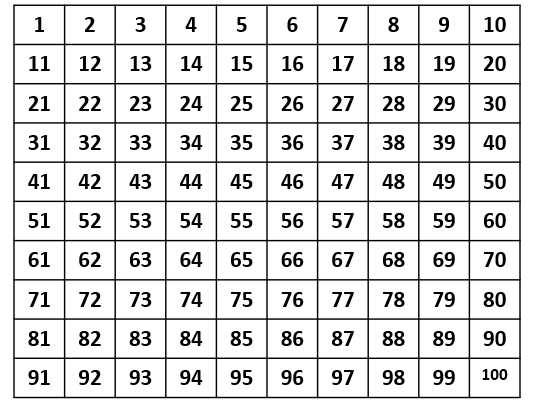 daily count
The following slides are intended to support collaborative or group counting
Teachers should adapt to suit the needs of their learners, including further examples or different images
Teachers may wish to record a voice-over so that pupils can hear the sound of each number
0     5     10    15   20   25   30   35   40   45   50   55   60   65   70   75   80   85   90   95   100
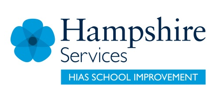 daily count
in 0.5s from zero
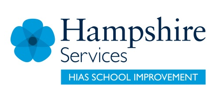 zero
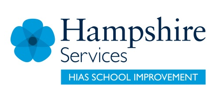 nought point five
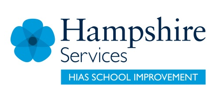 one
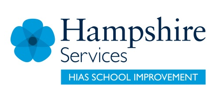 one point five
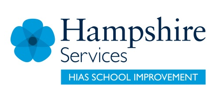 two
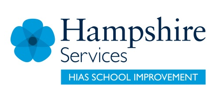 two point five
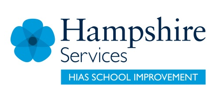 three
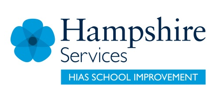 what is the next step of nought point five ?
Keep counting !
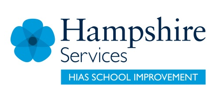 daily count
in 0.25s from zero
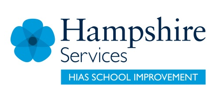 zero
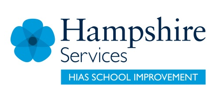 nought point two five
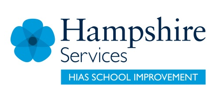 nought point five
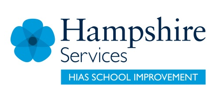 nought point seven five
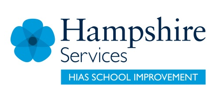 one
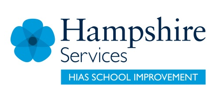 one point two five
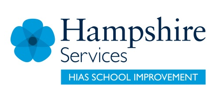 one point five
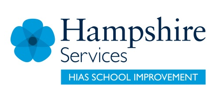 one point seven five
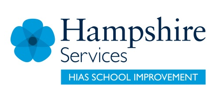 two
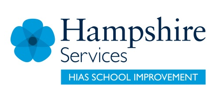 two point two five
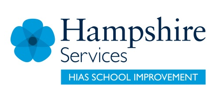 two point five
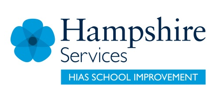 two point seven five
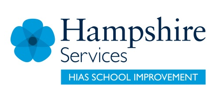 three
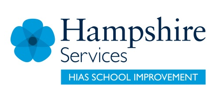 What is the next step of nought point two five ?
Keep counting !
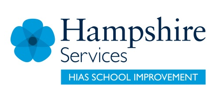